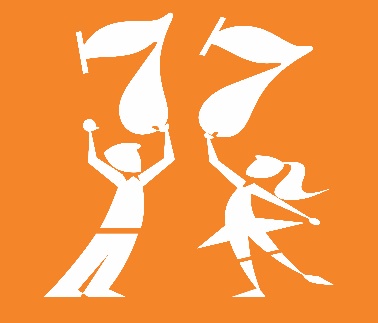 SZKOŁA  PODSTAWOWA  NR 77 
Z ODDZIAŁAMI INTEGRACYJNYMI
IM. ŚW. M. M. KOLBE
W KRAKOWIE
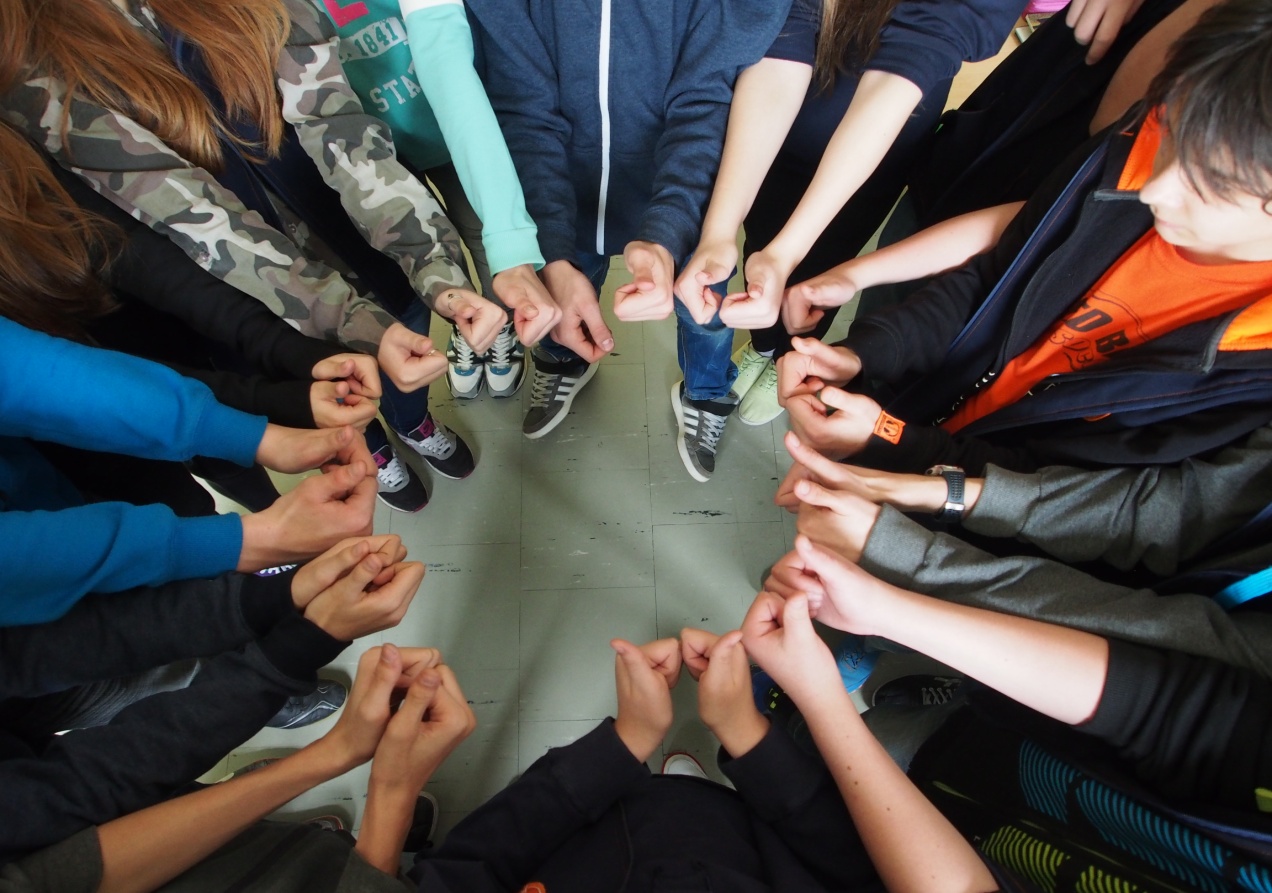 Przez dziurkę od klucza…
Serdecznie witamy
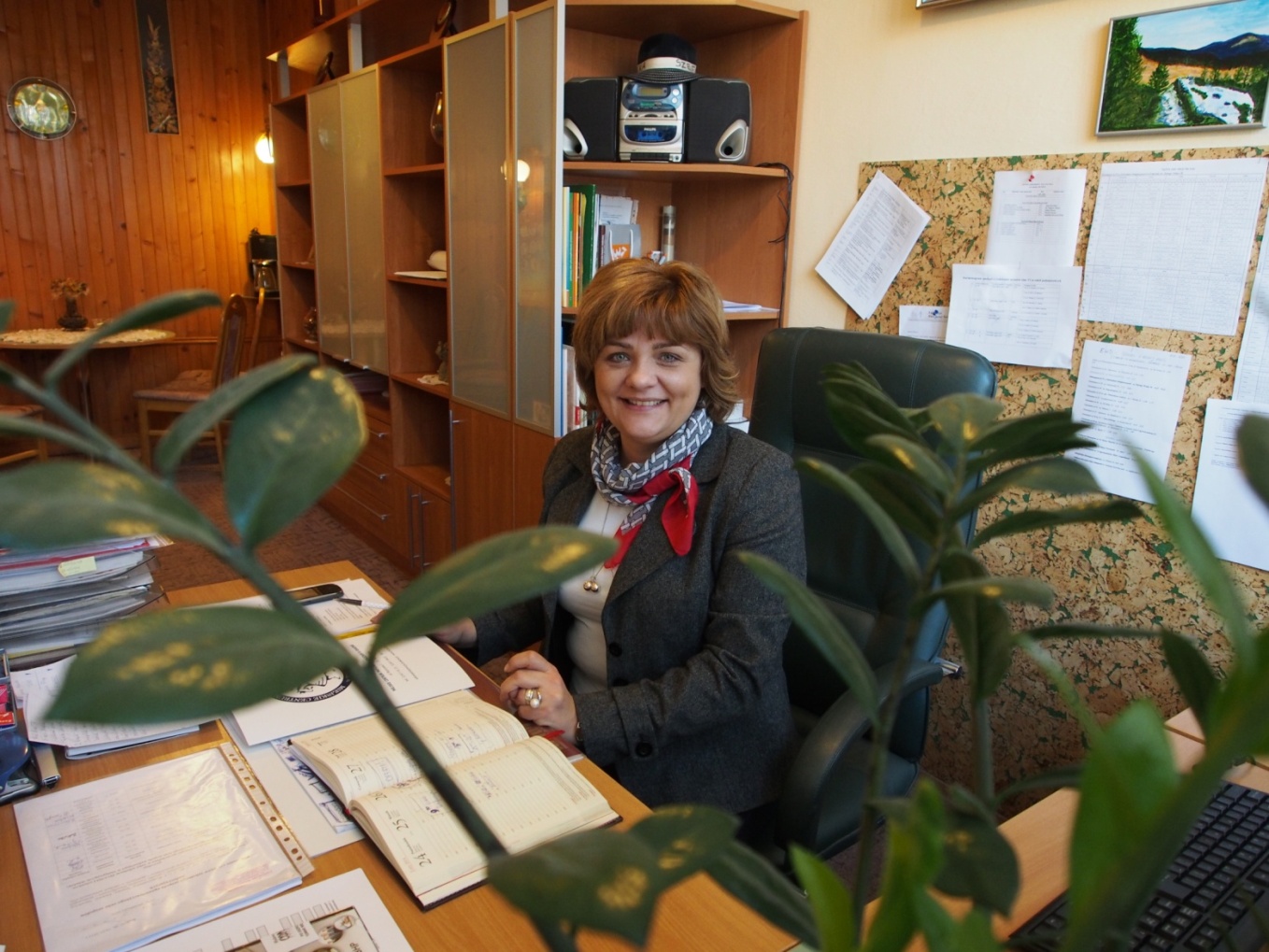 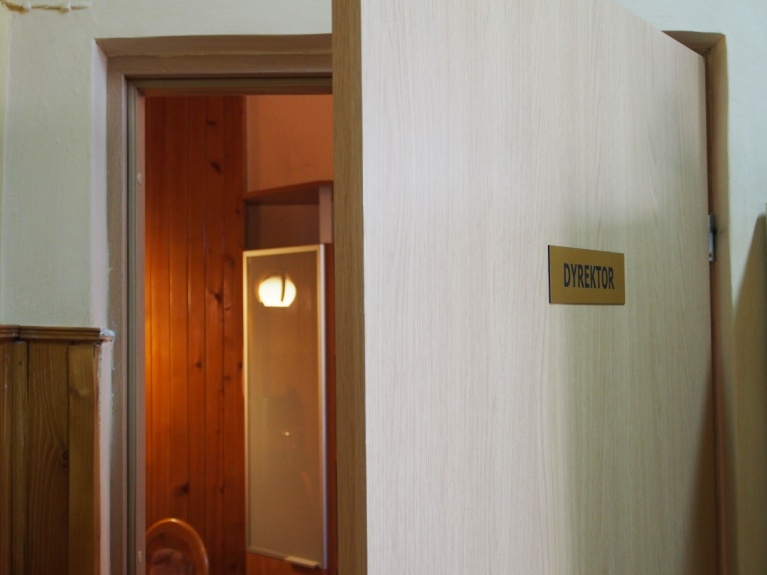 w naszej szkole
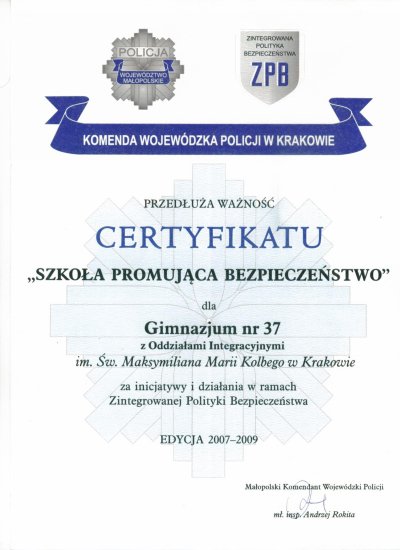 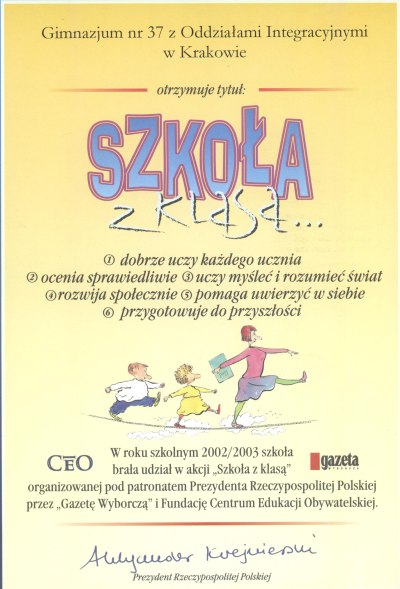 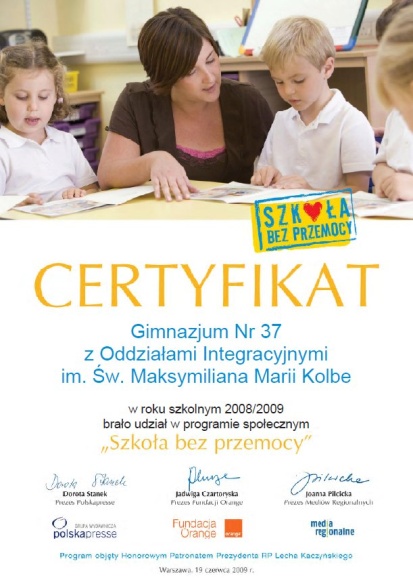 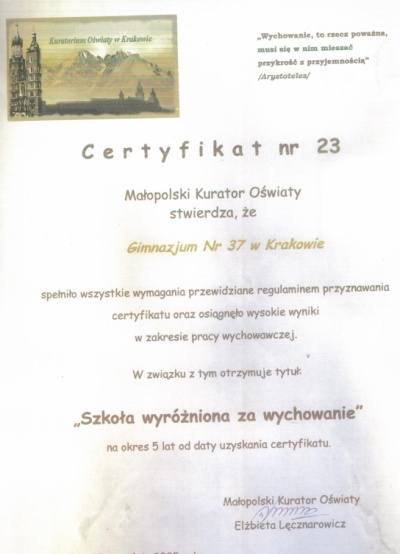 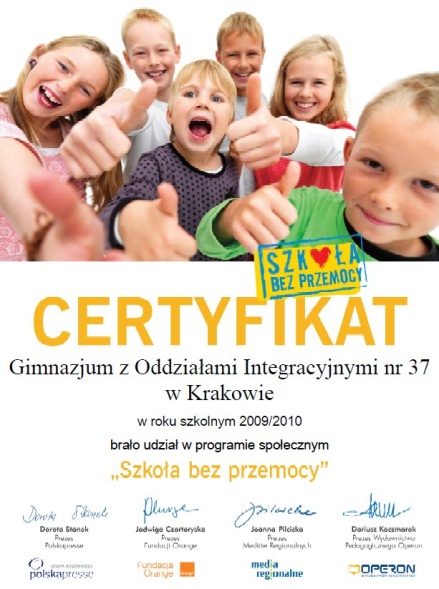 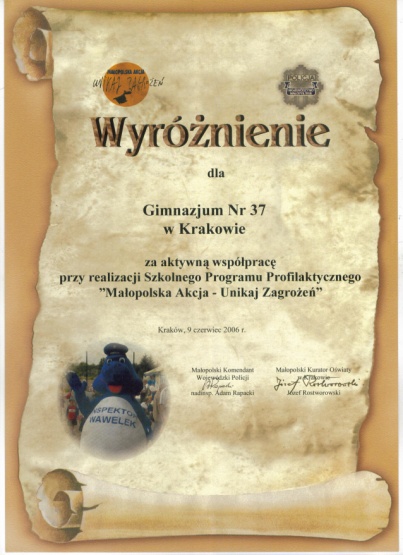 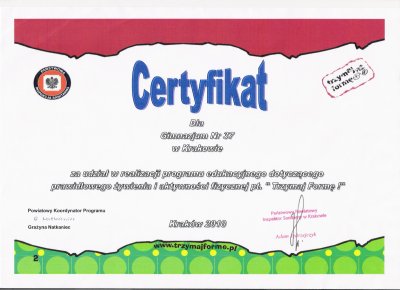 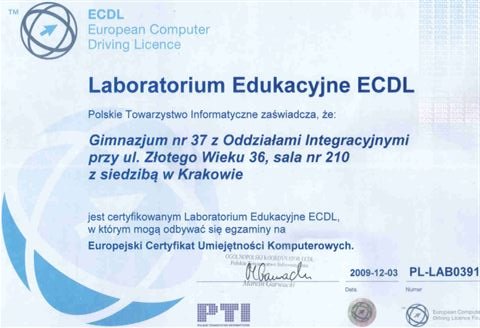 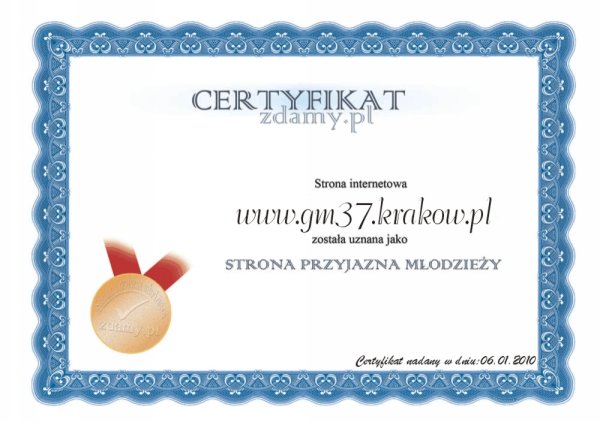 Ślubujemy….
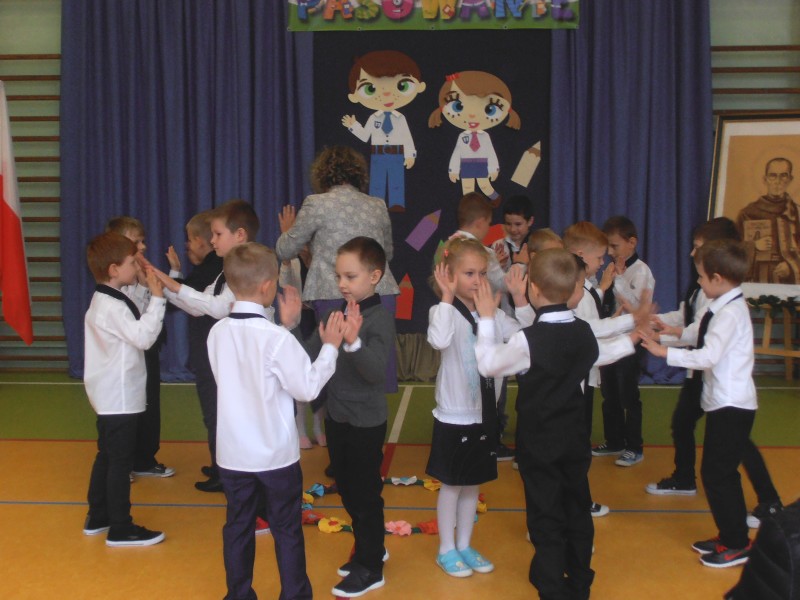 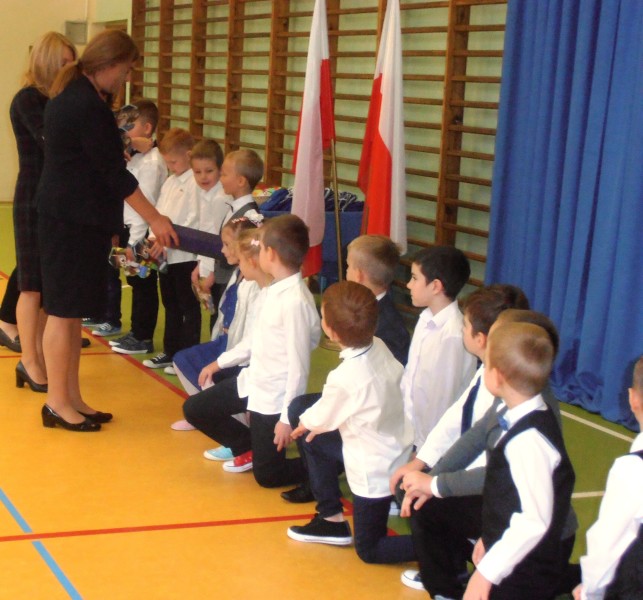 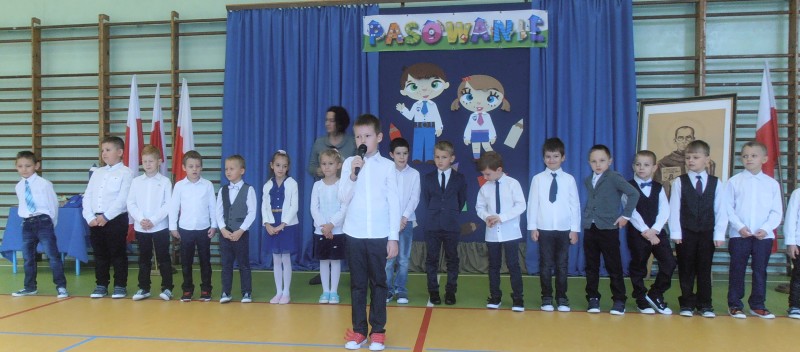 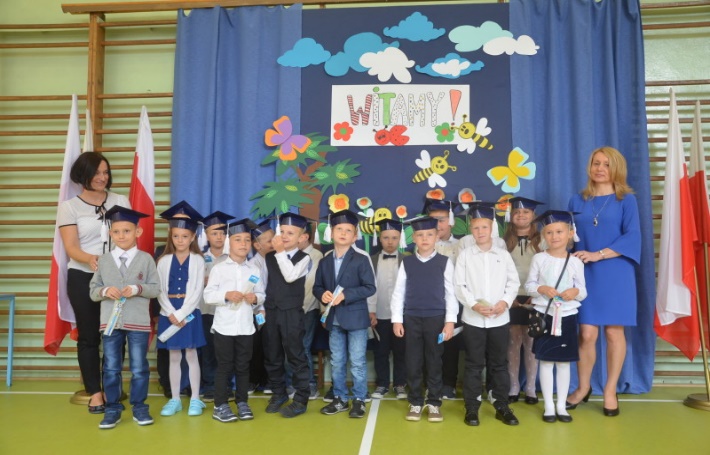 I uczymy się pilnie…
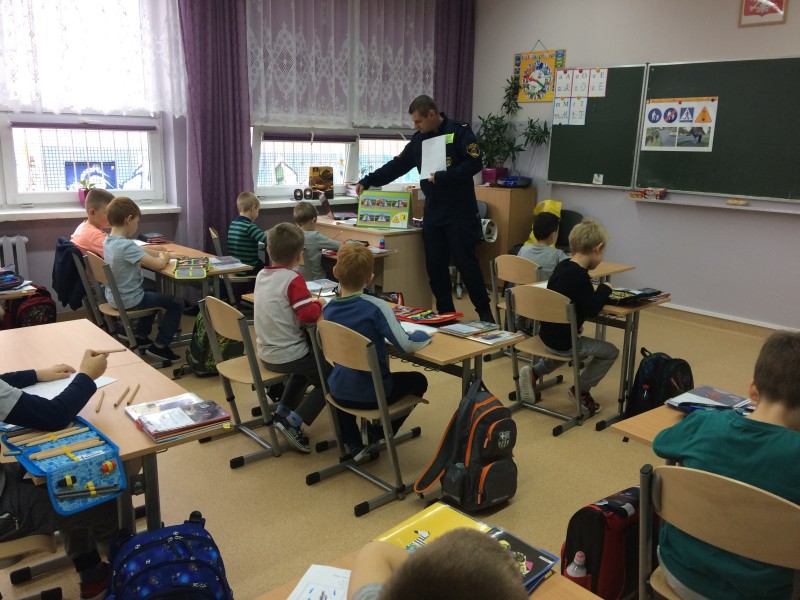 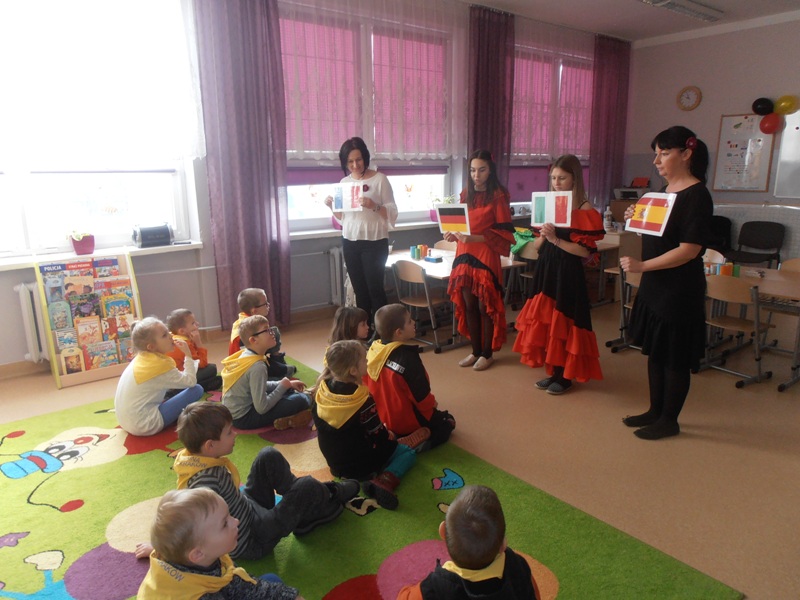 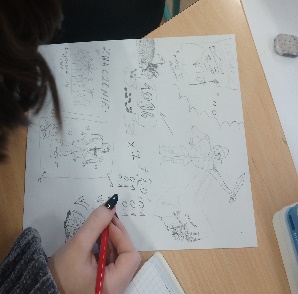 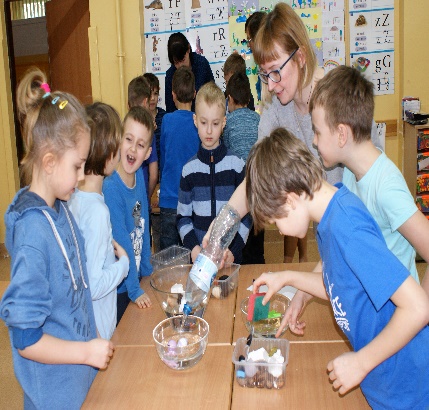 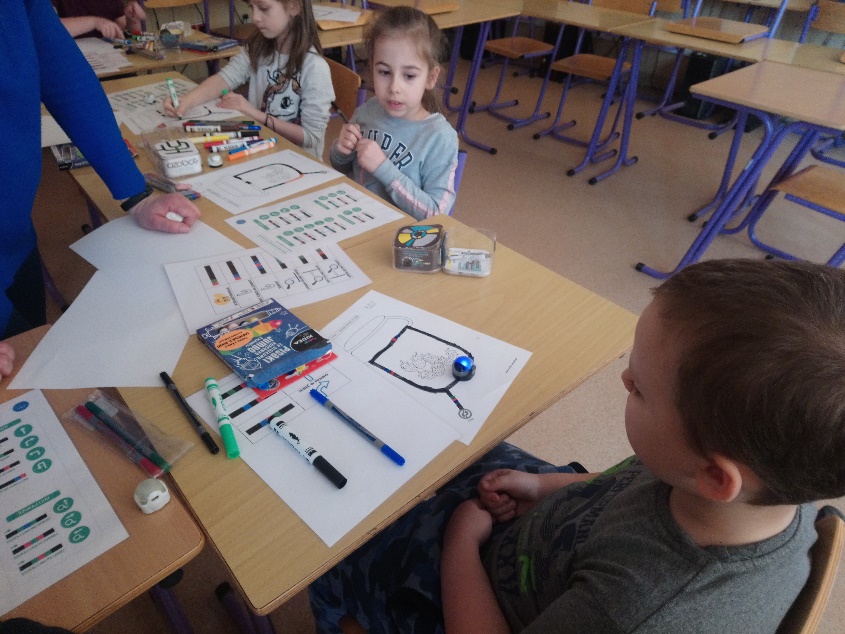 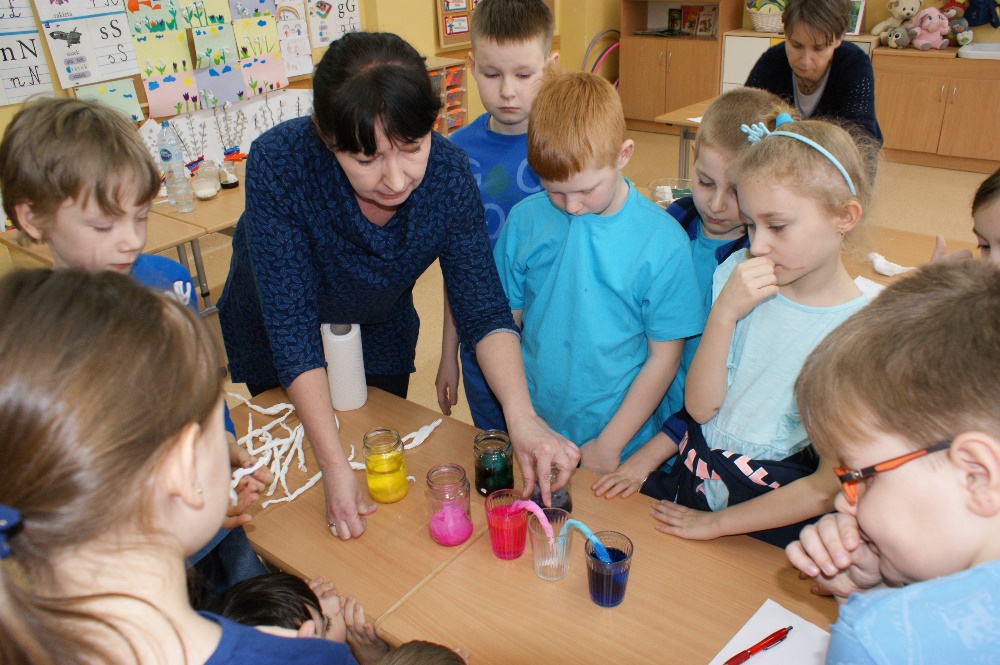 Rozwijamy nasze zainteresowania
w bibliotece
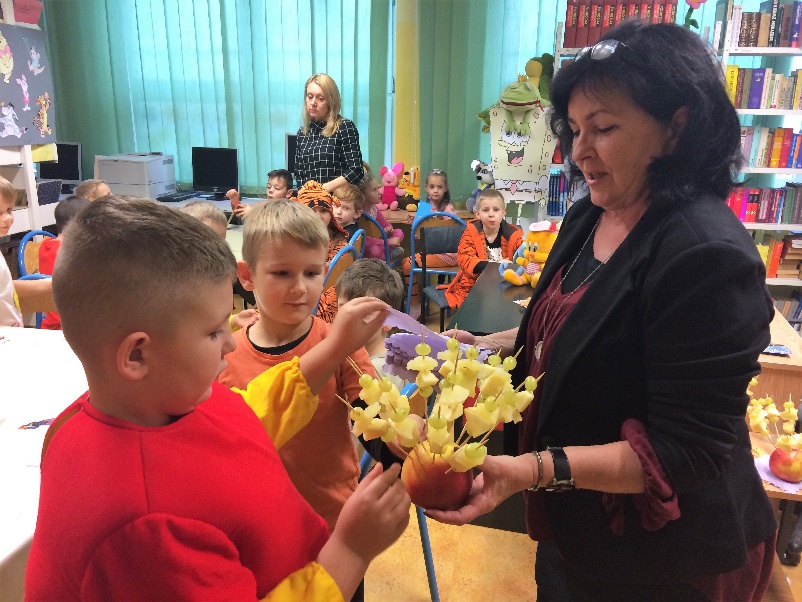 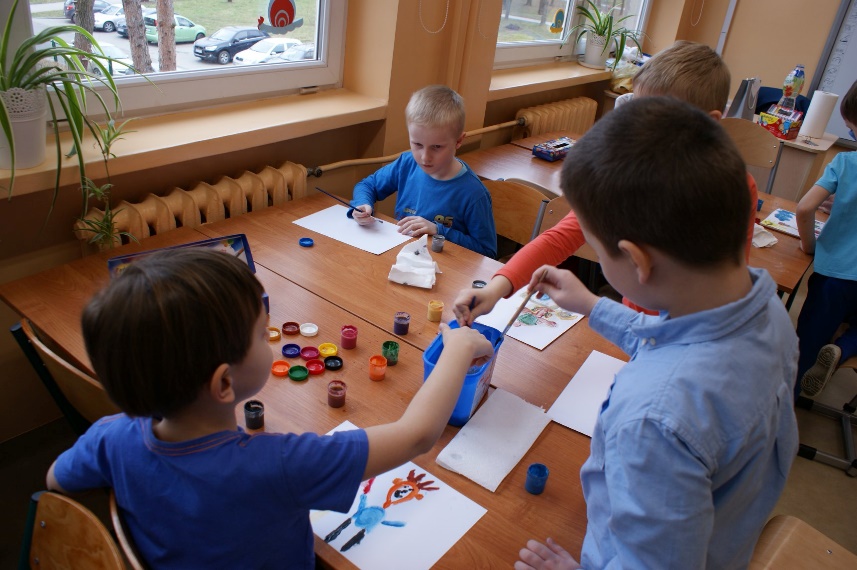 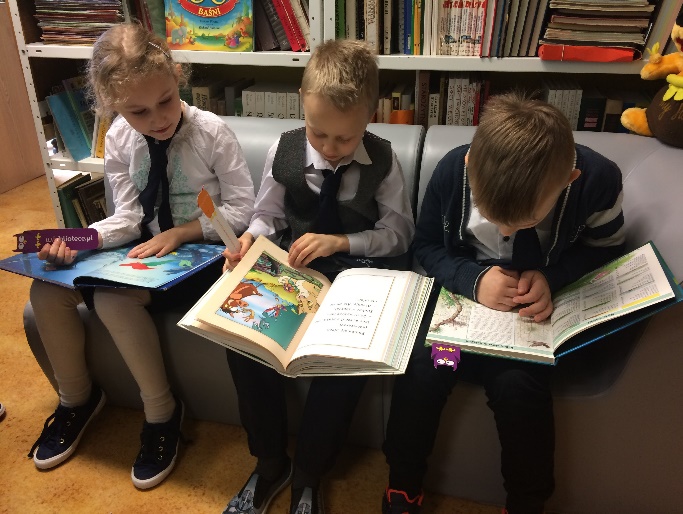 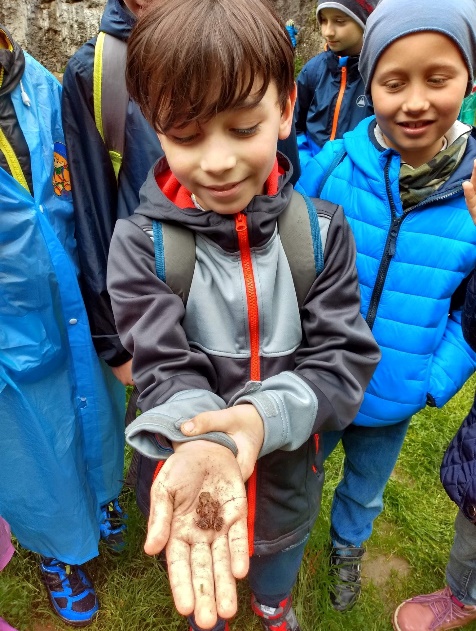 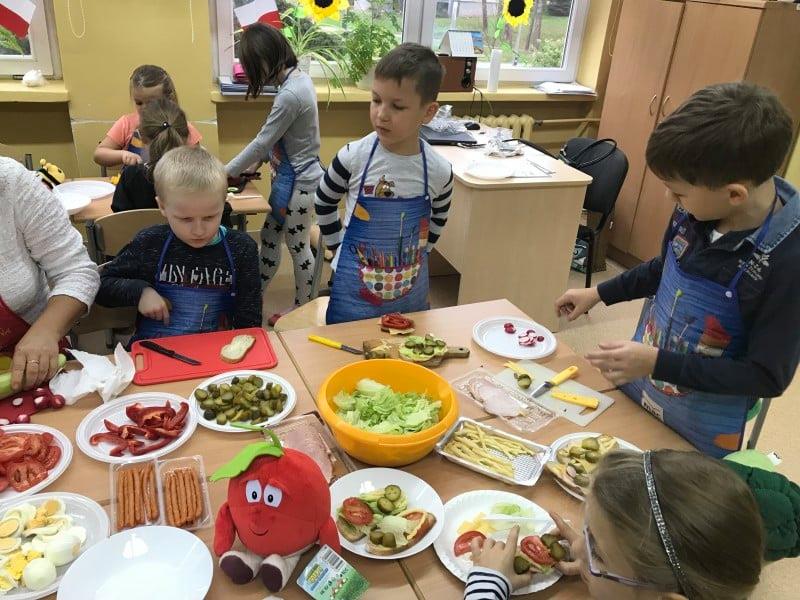 Uczestniczymy w ciekawych zajęciach
Dzień Pluszowego Misia
Drogowe miasteczko
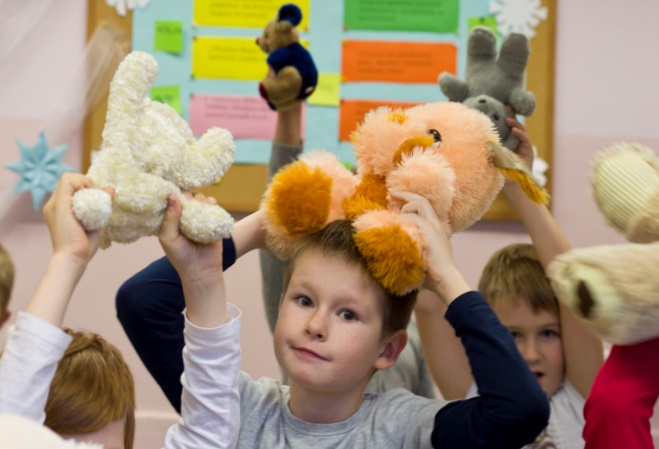 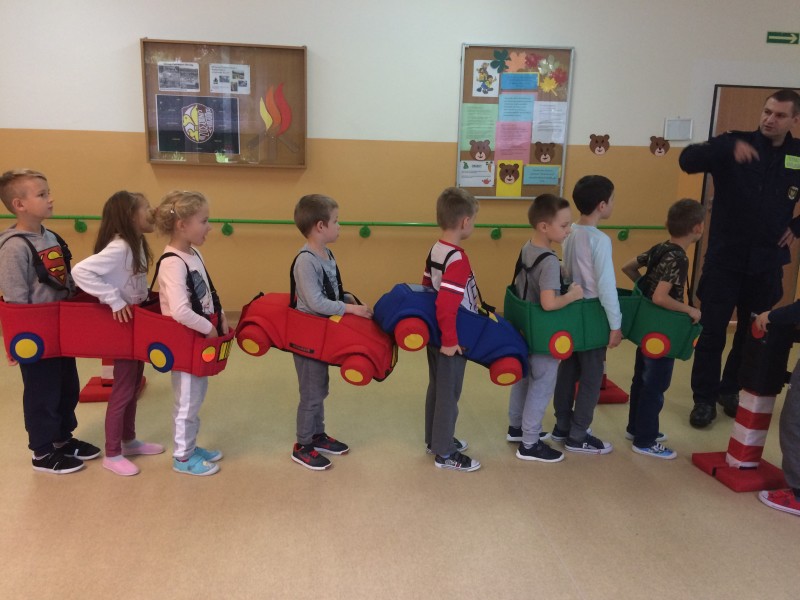 Dzień Origami
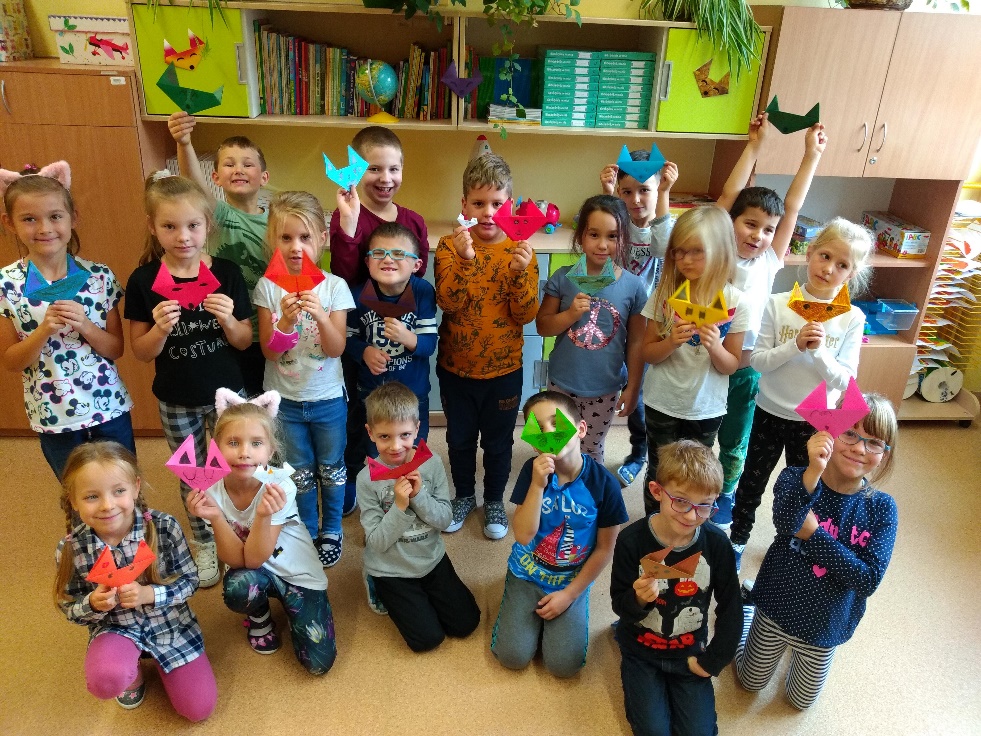 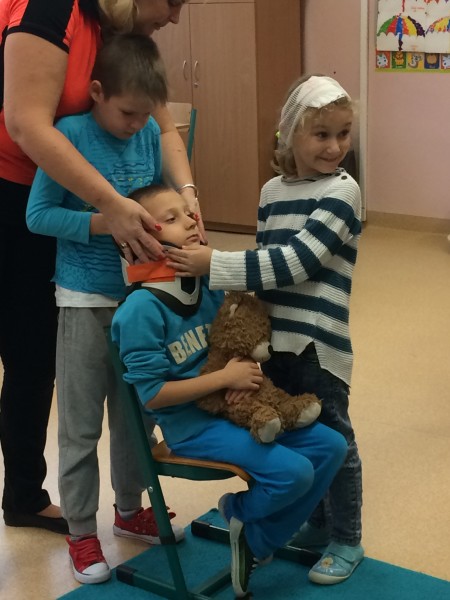 Pierwsza pomoc.
Doskonalimy języki obce…
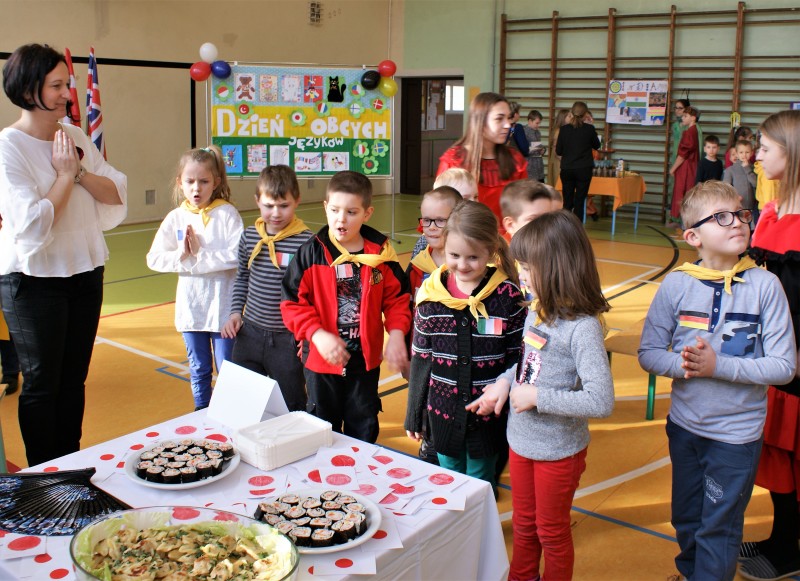 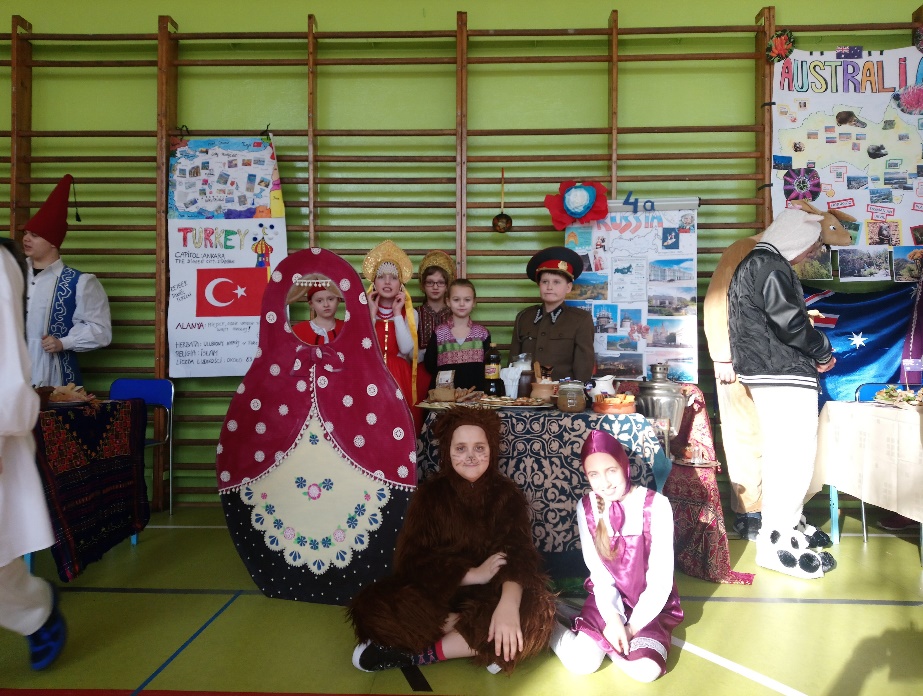 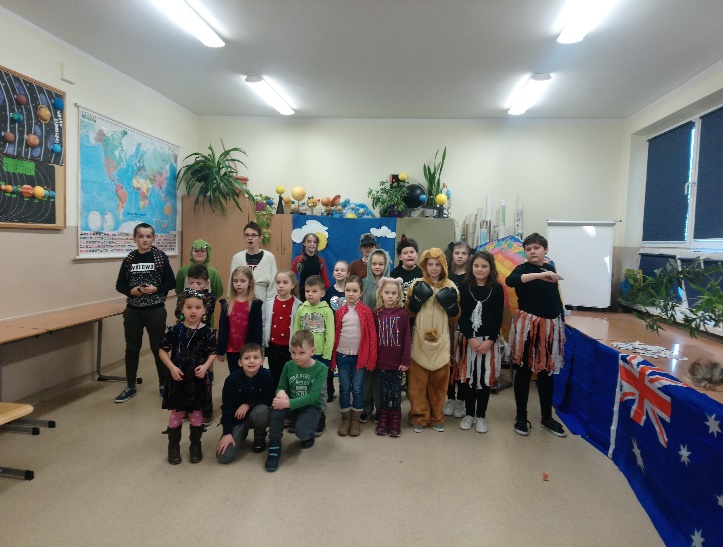 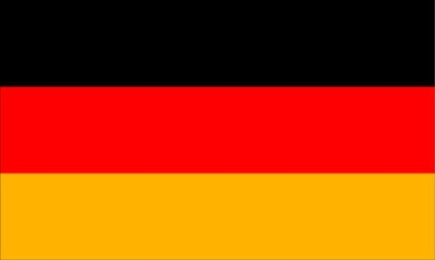 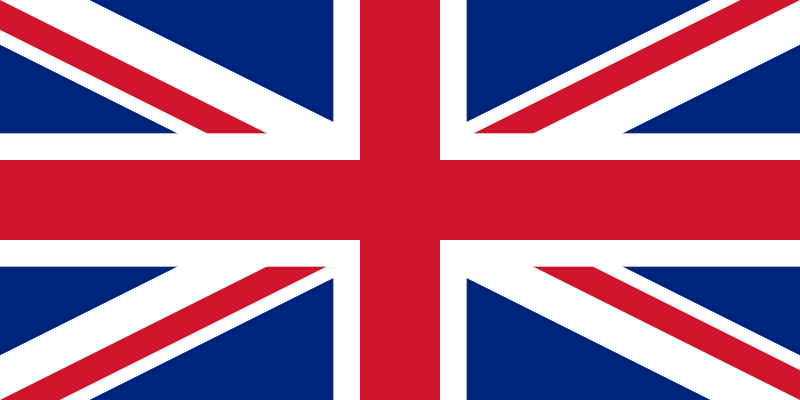 Występujemy w Przeglądzie Małych Form Teatralnych
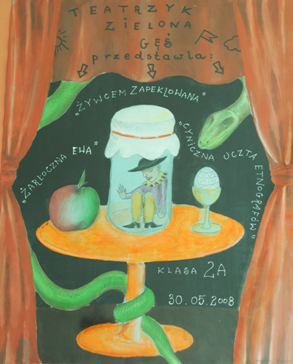 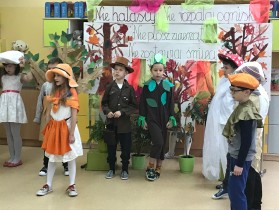 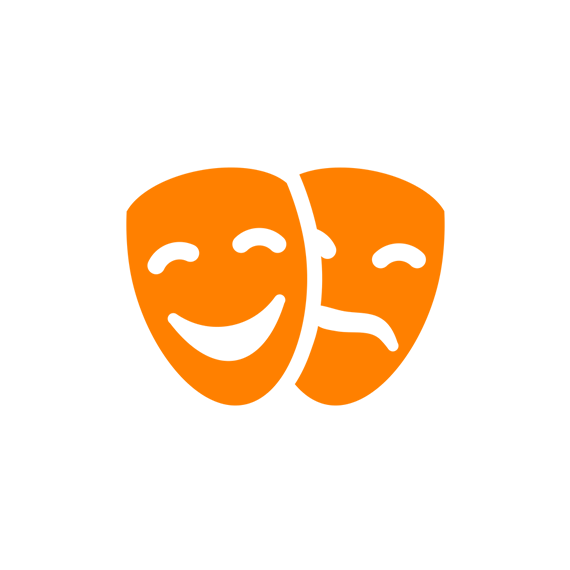 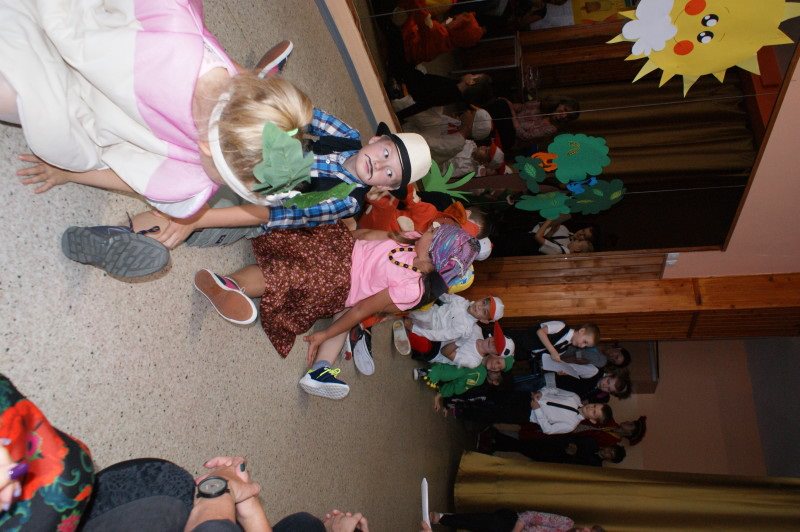 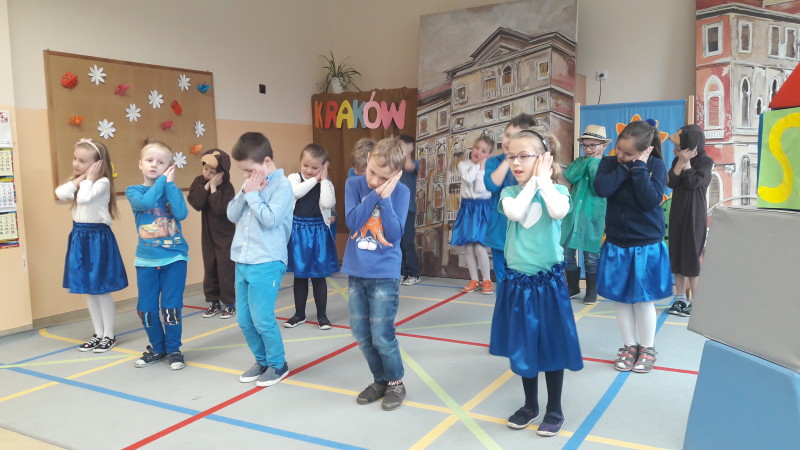 …spotykamy ciekawych ludzi
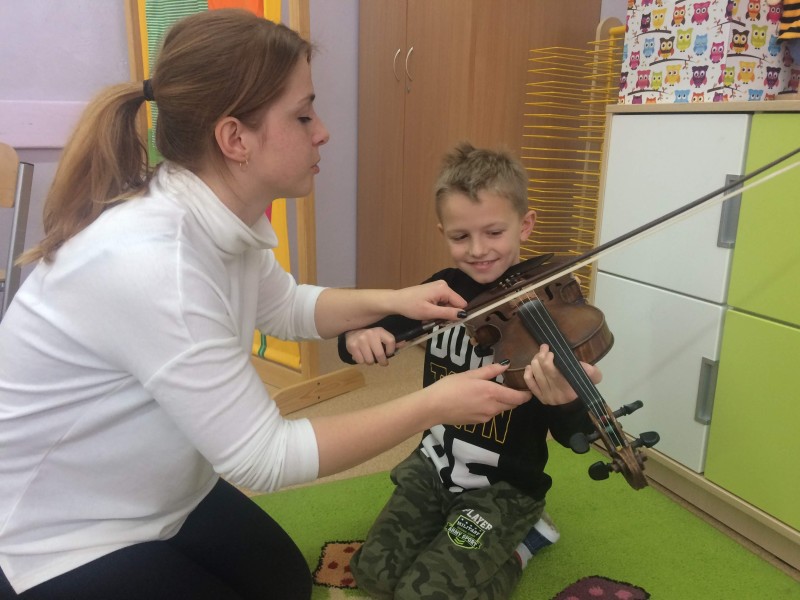 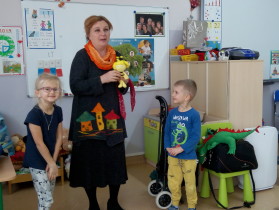 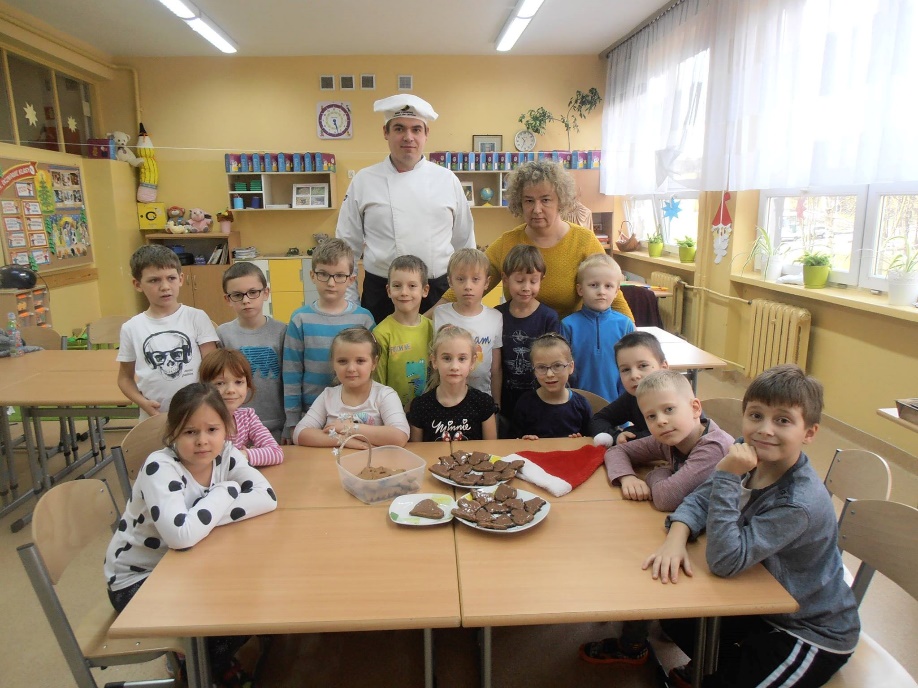 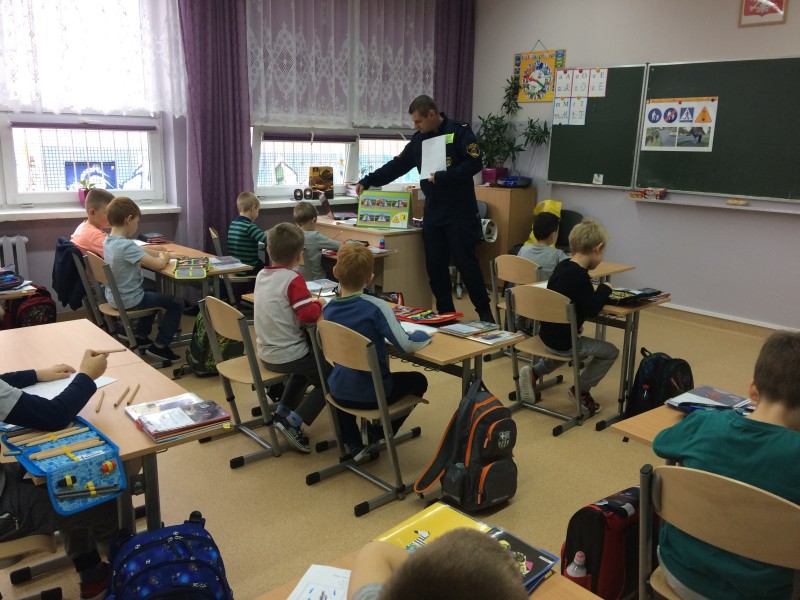 Działamy w wolontariacie
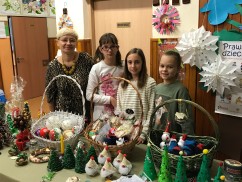 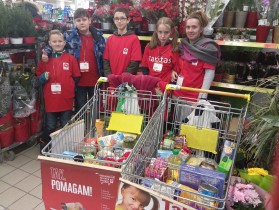 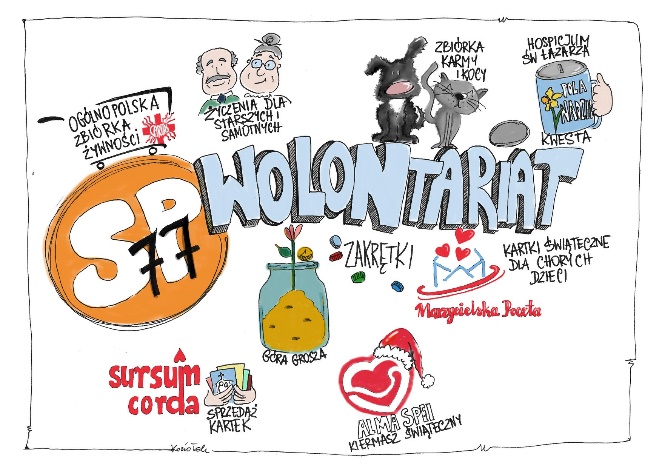 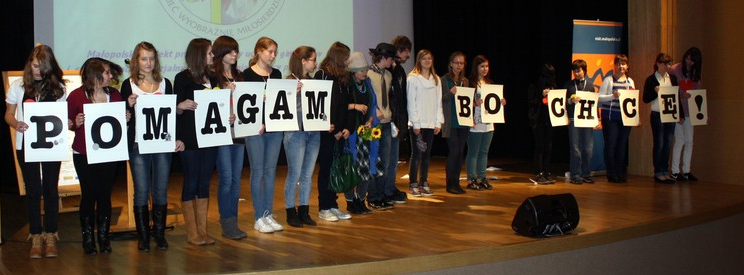 Tworzymy
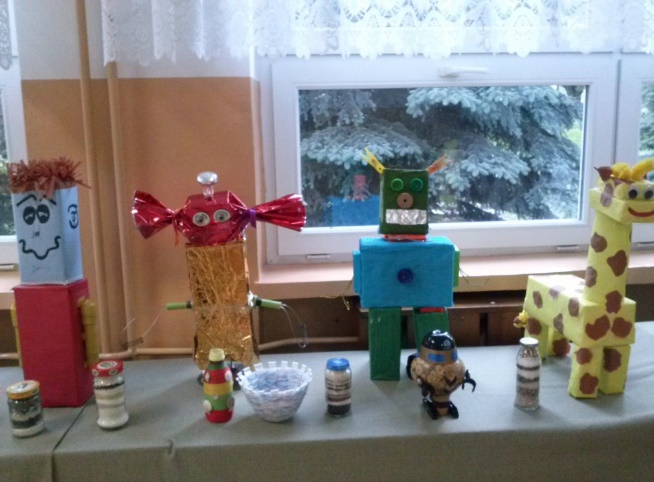 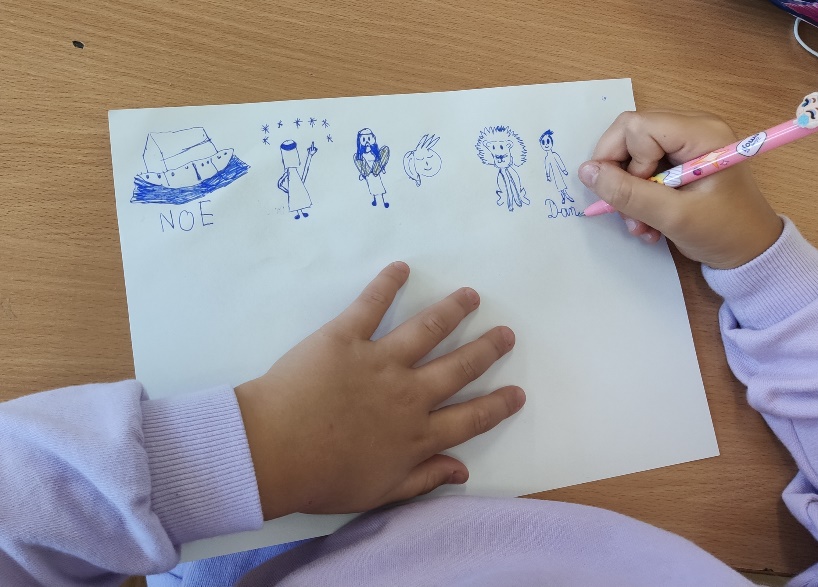 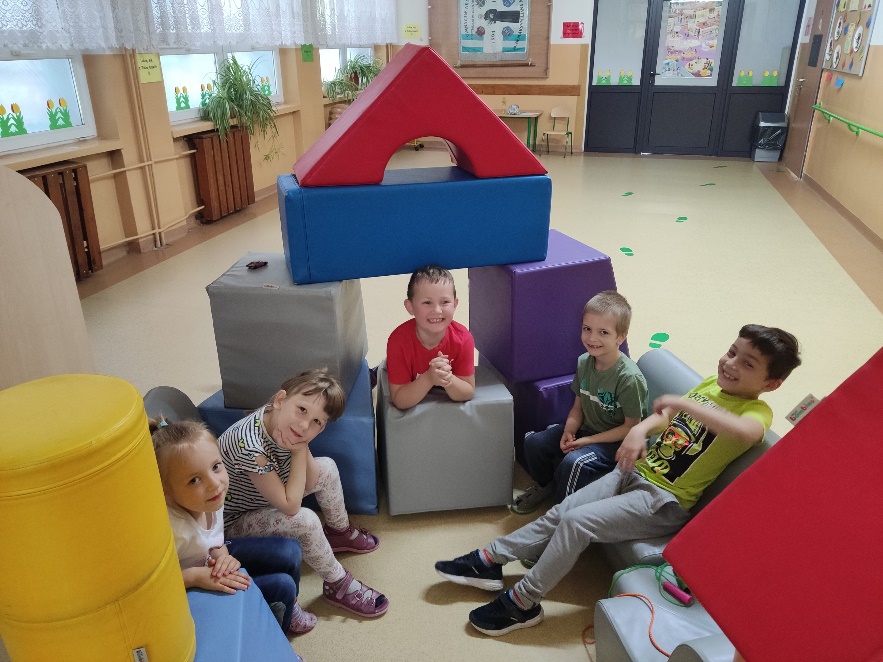 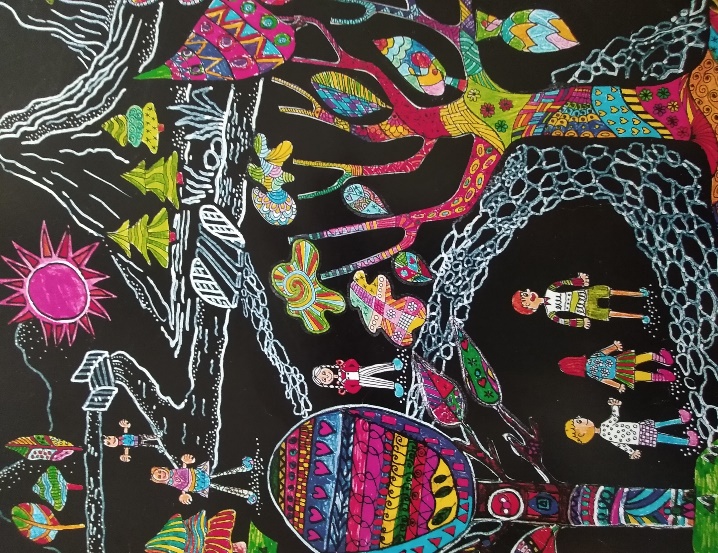 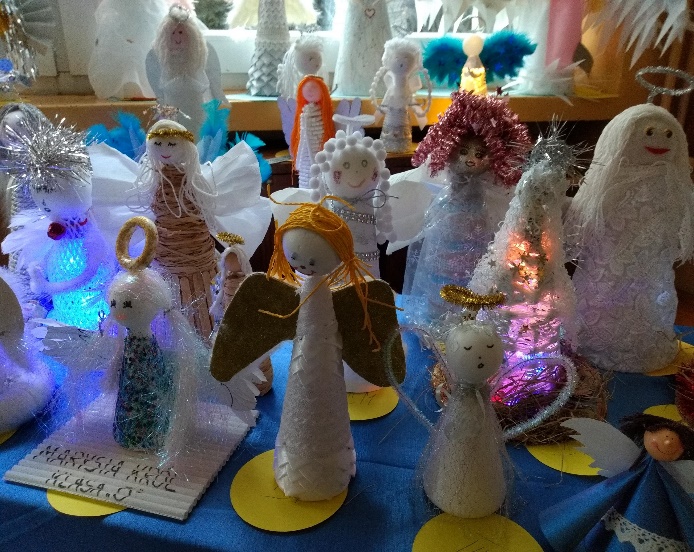 Dbamy o swoją kondycję
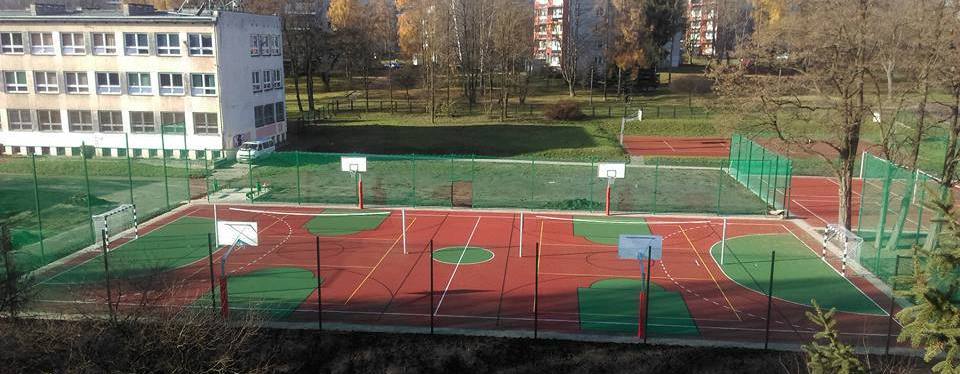 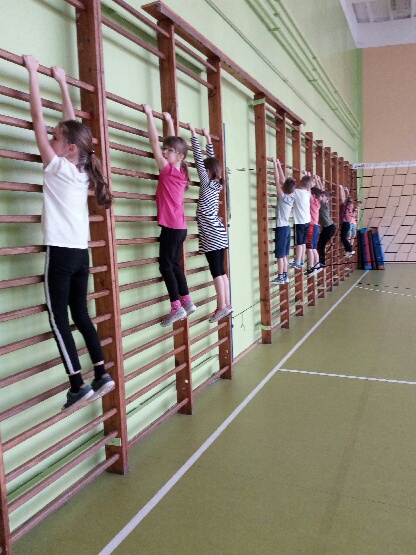 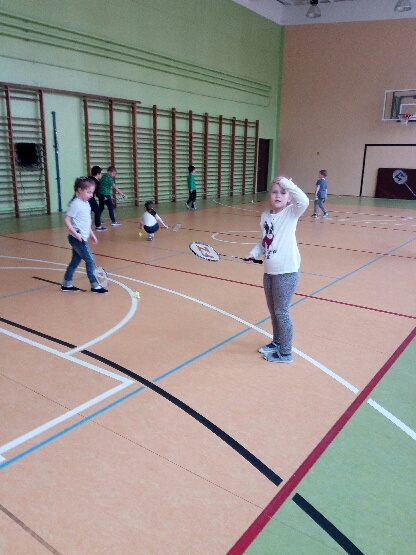 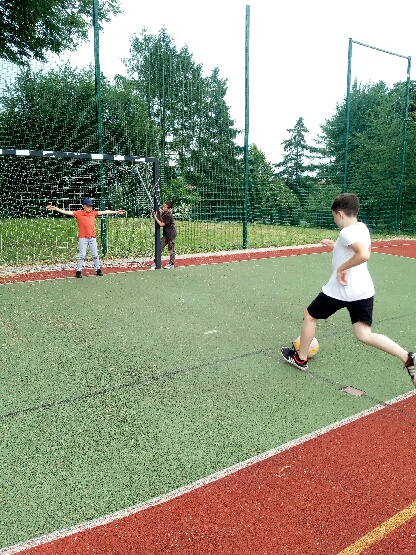 Wychodzimy do teatru i galerii
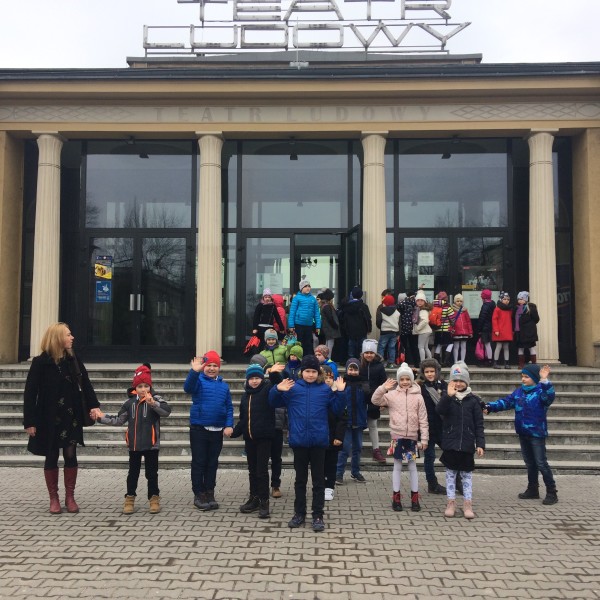 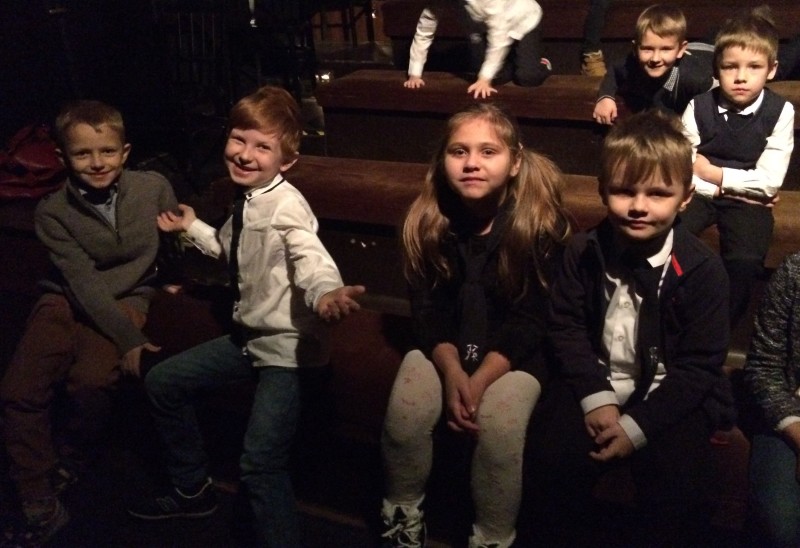 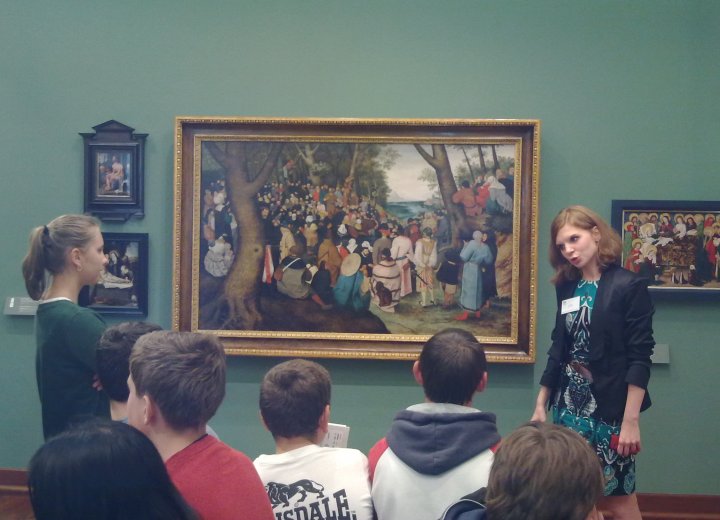 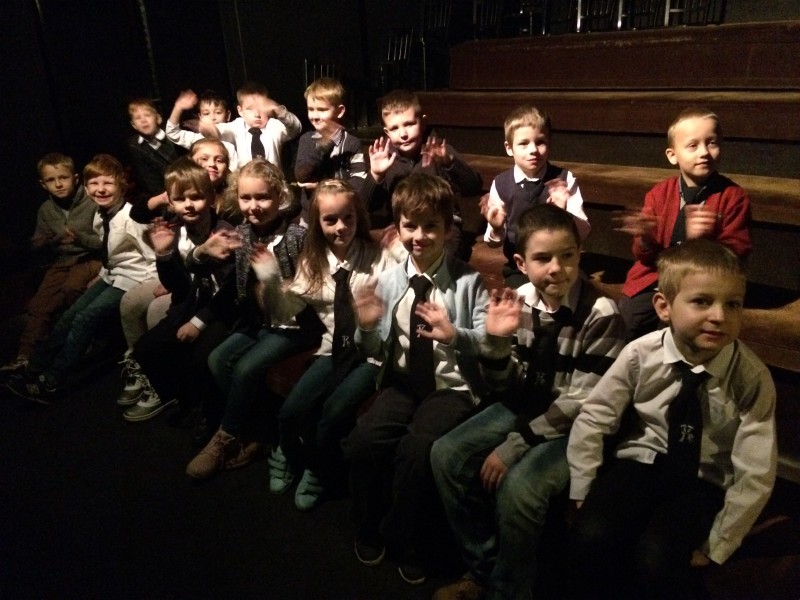 Świętujemy
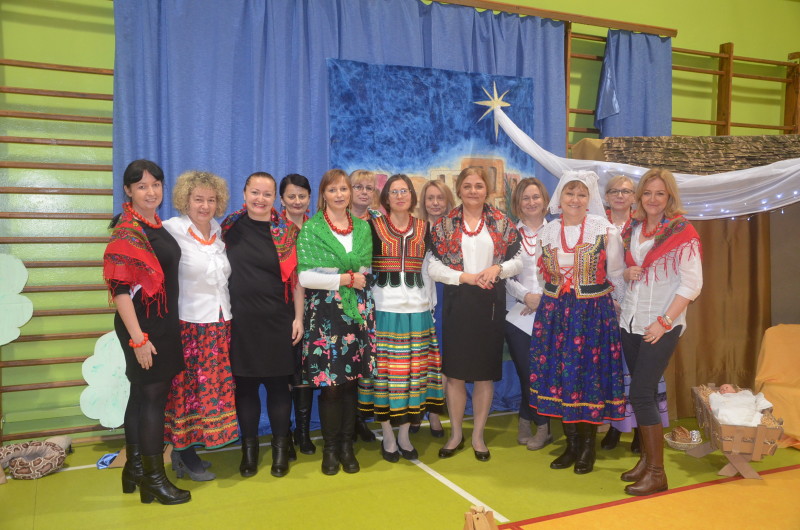 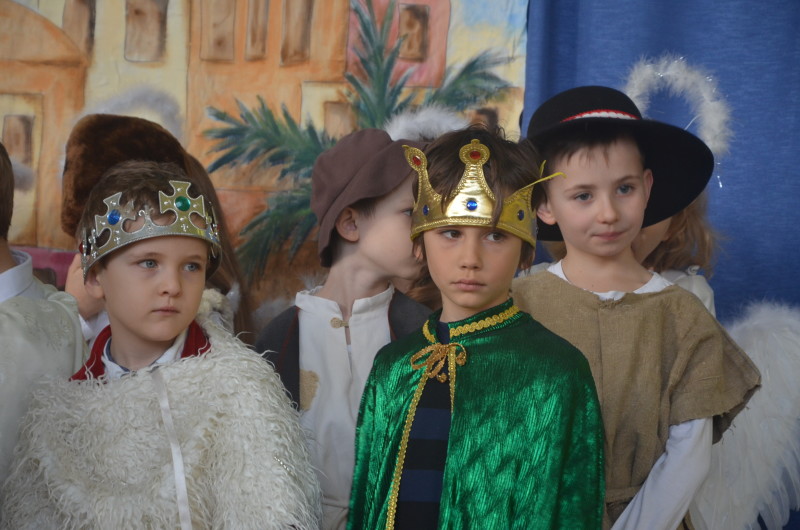 Jasełka
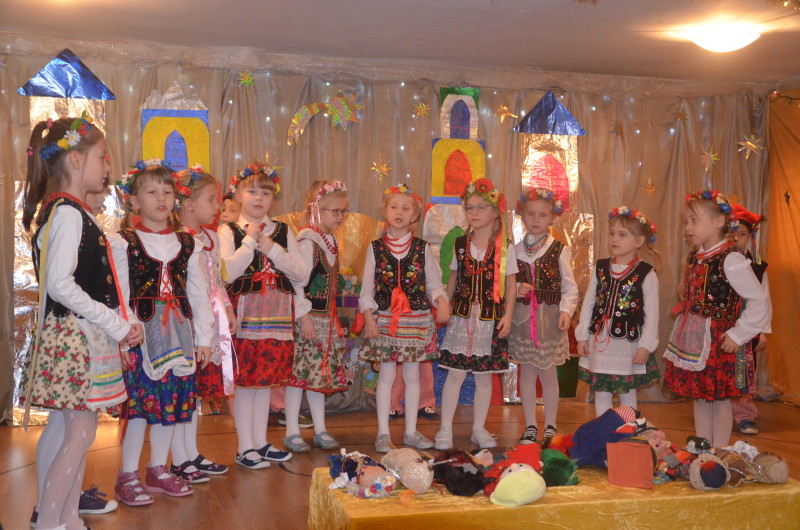 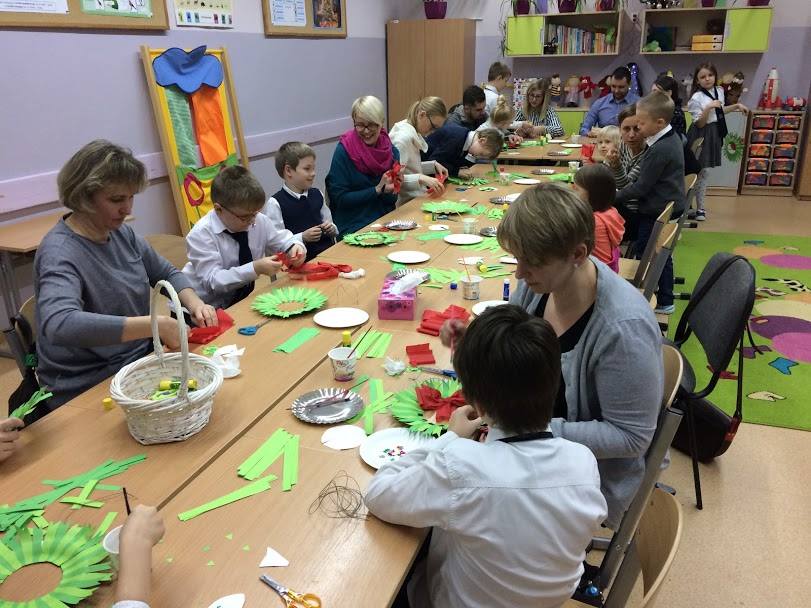 Rodzinne, świąteczne warsztaty
Pielęgnujemy tradycję
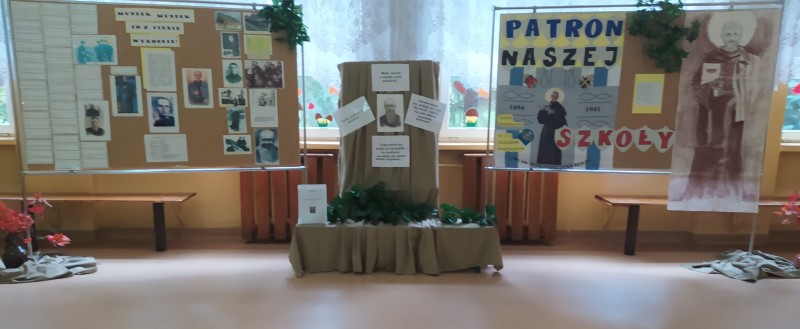 Parada Patronów
Święto Patrona Szkoły
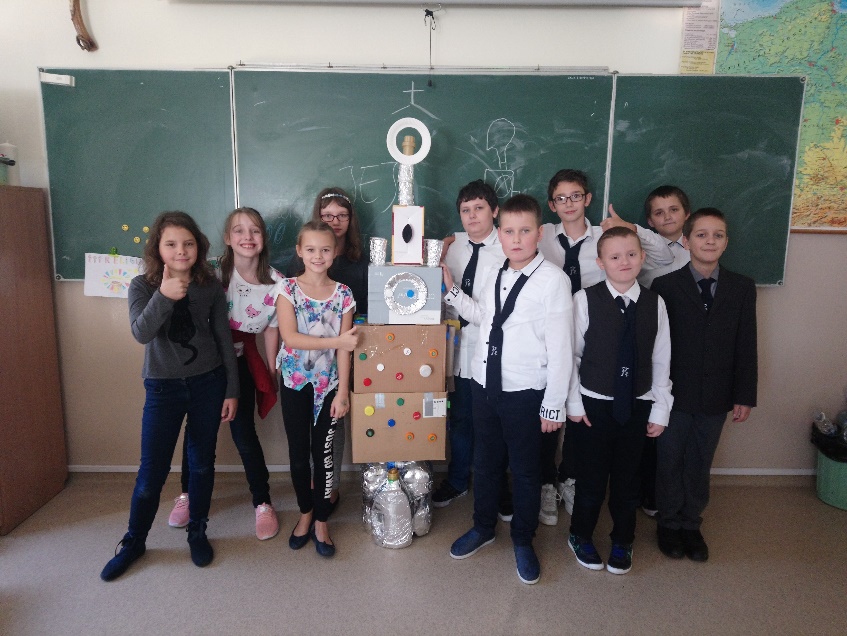 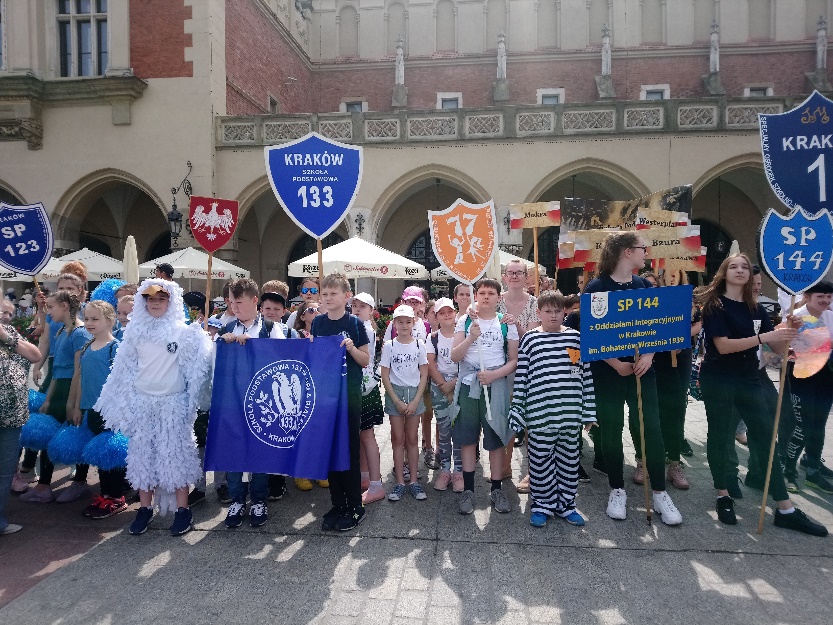 Odwiedzamy ciekawe miejsca
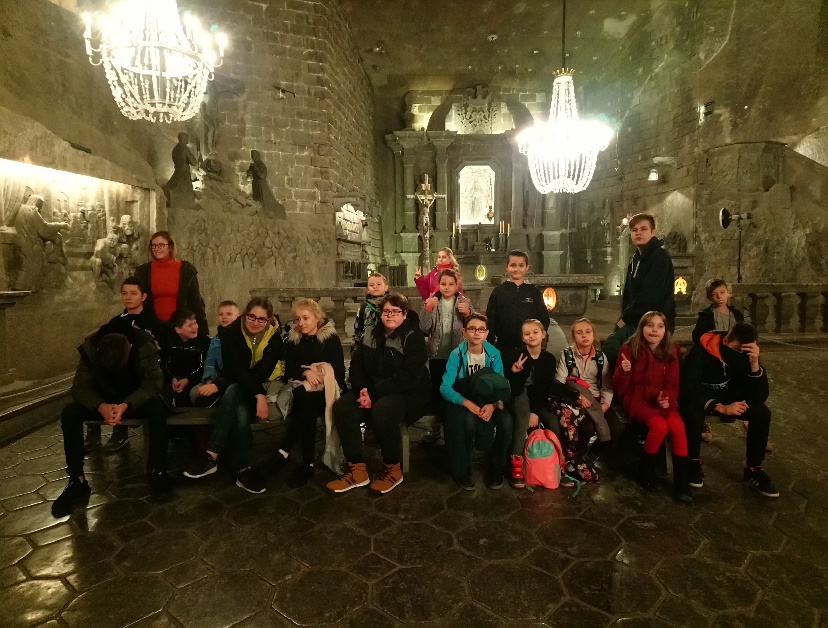 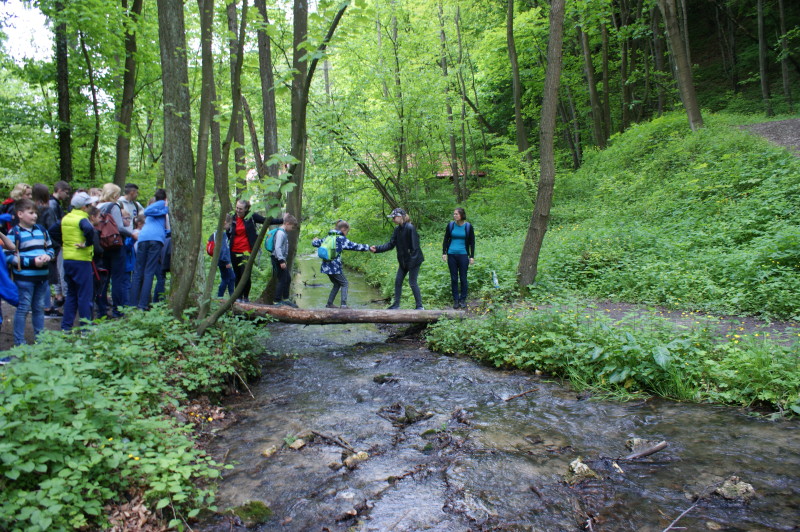 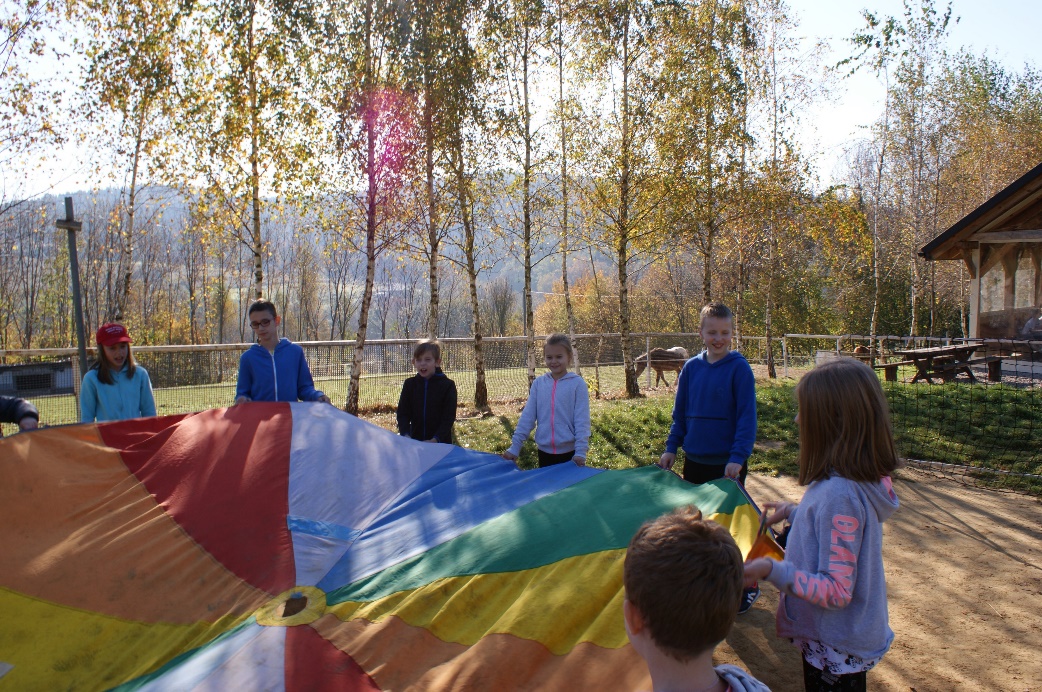 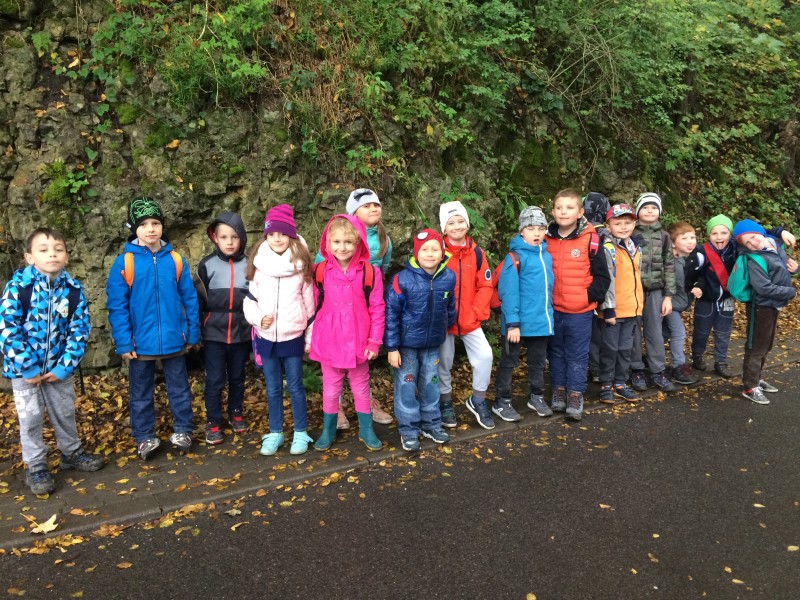 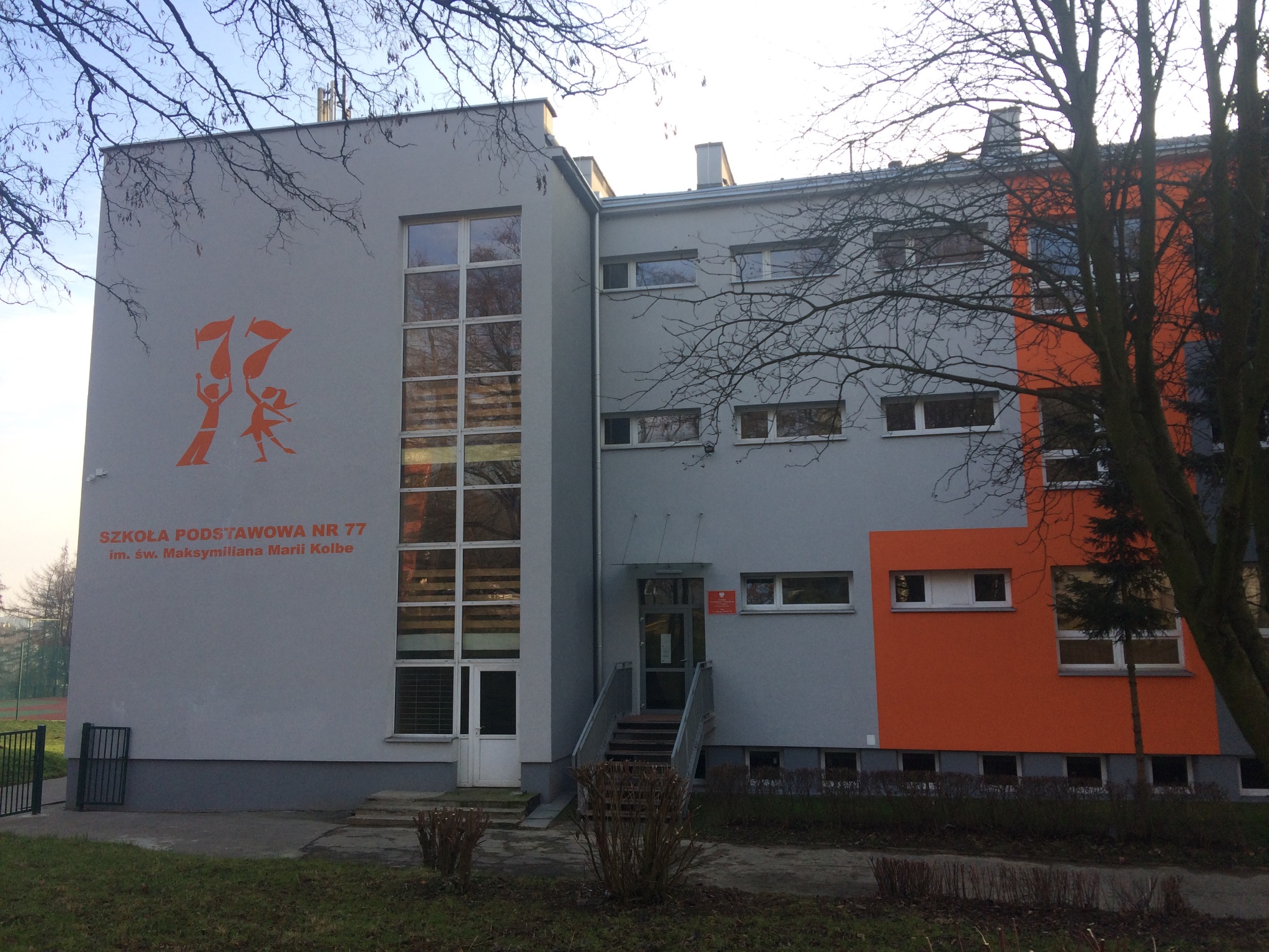 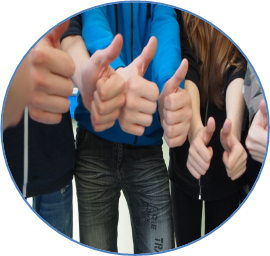 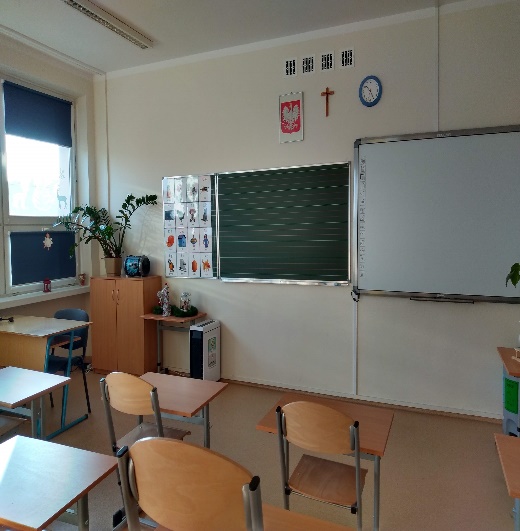 www.sp77.krakow.pl